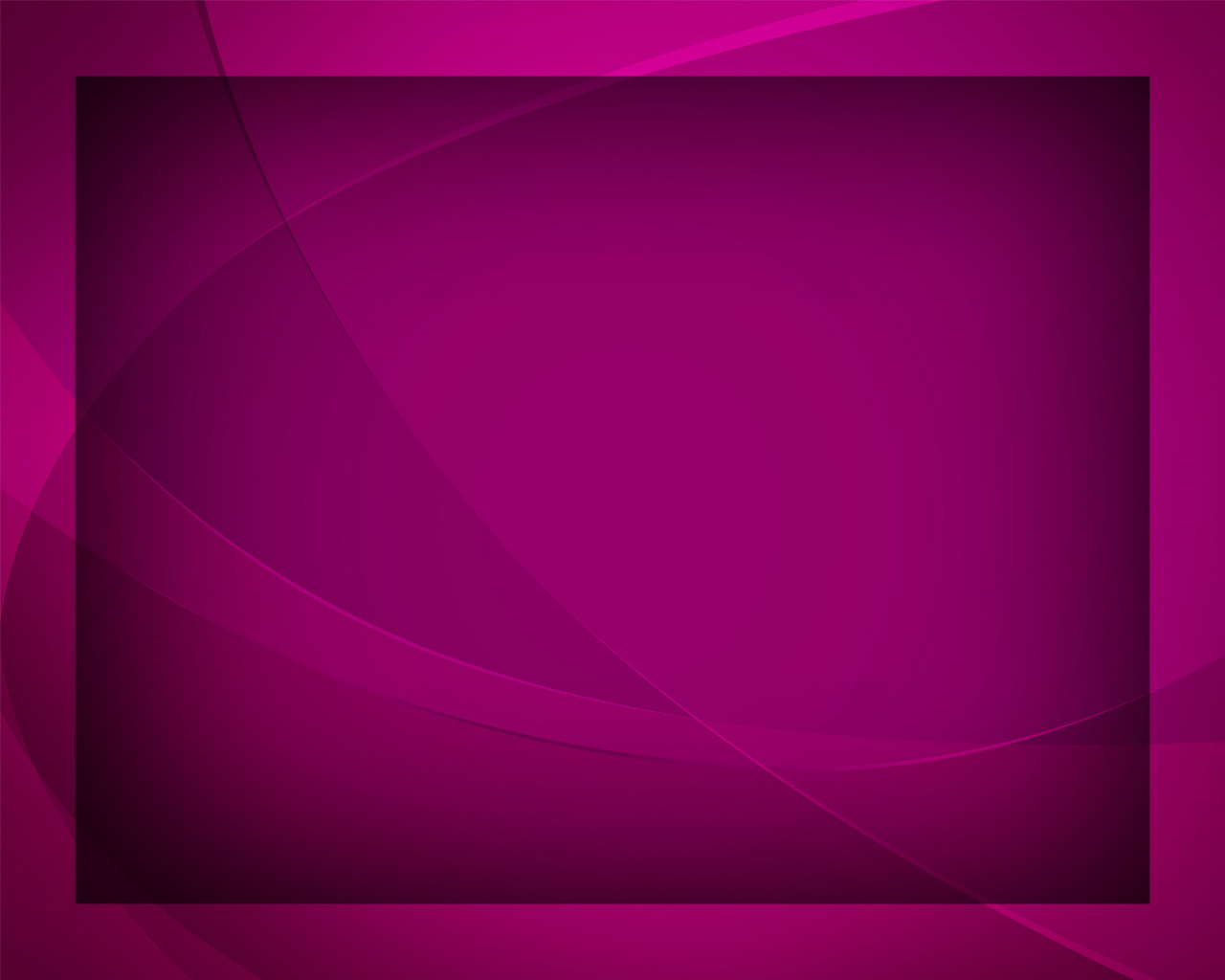 Христос - мне щит
Гимны надежды №156
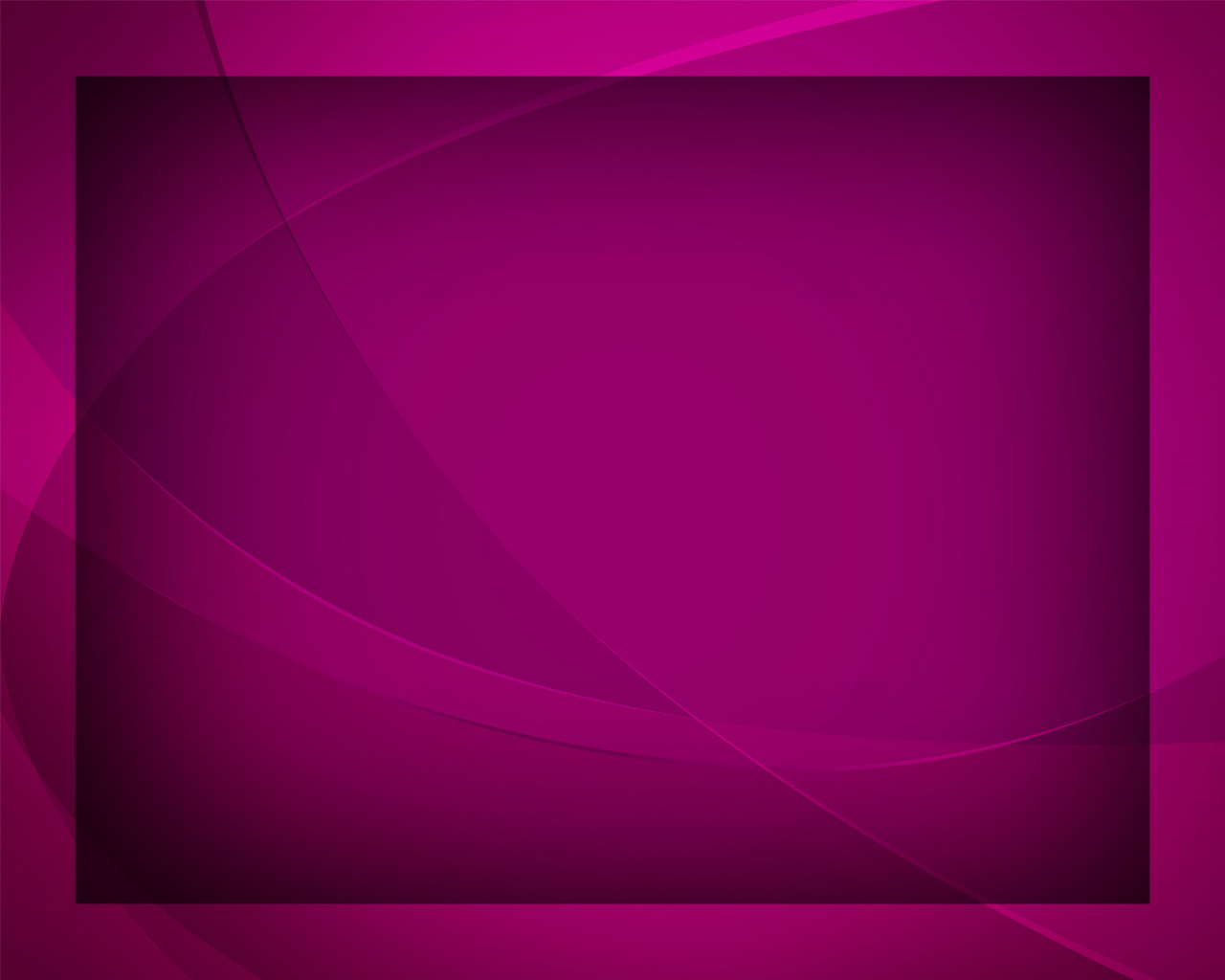 Христос - мне щит 
и упованье, 
К Нему стремлюсь 
я всей душой!
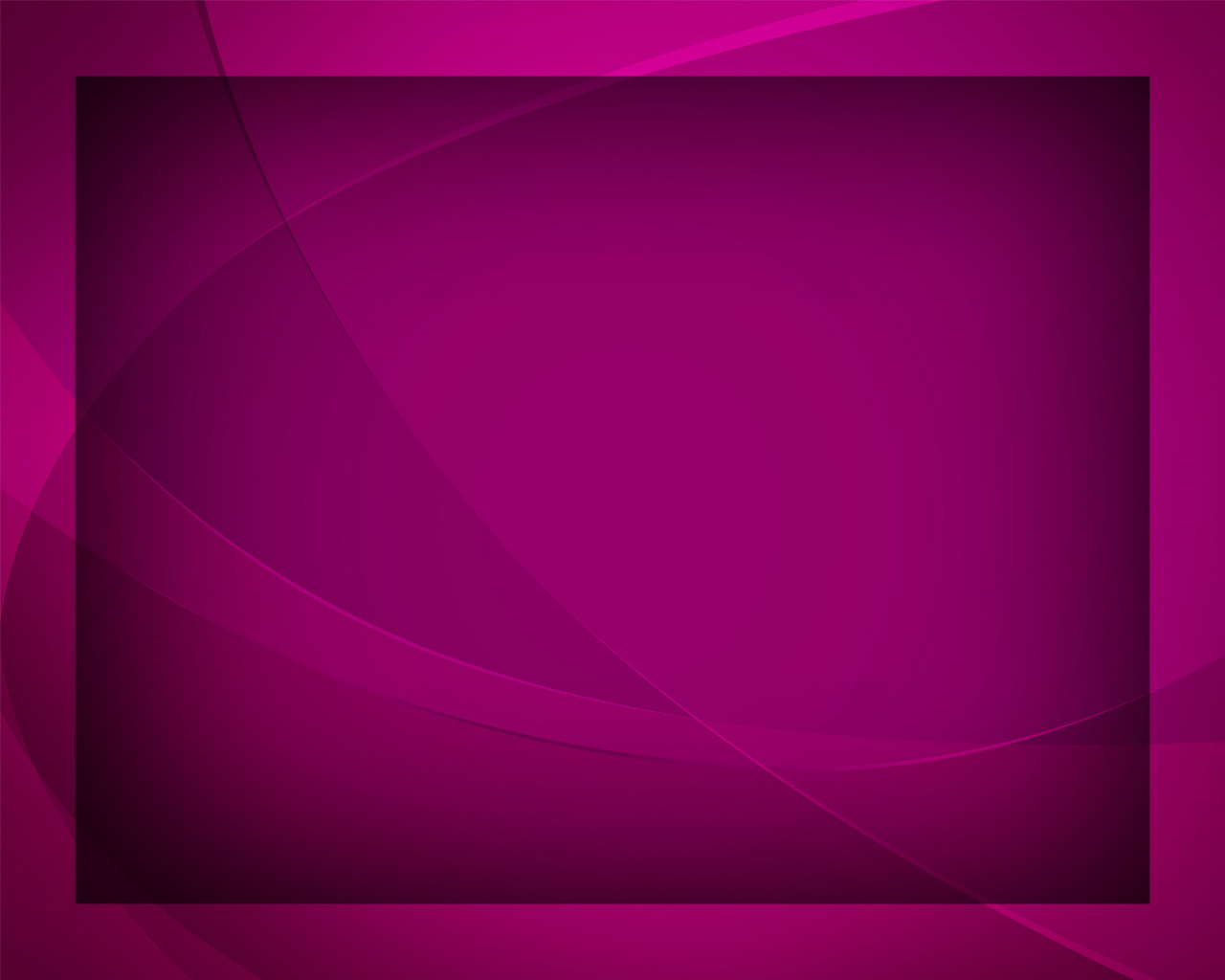 За грех мой претерпел страданья, 
Он - Искупитель верный мой!
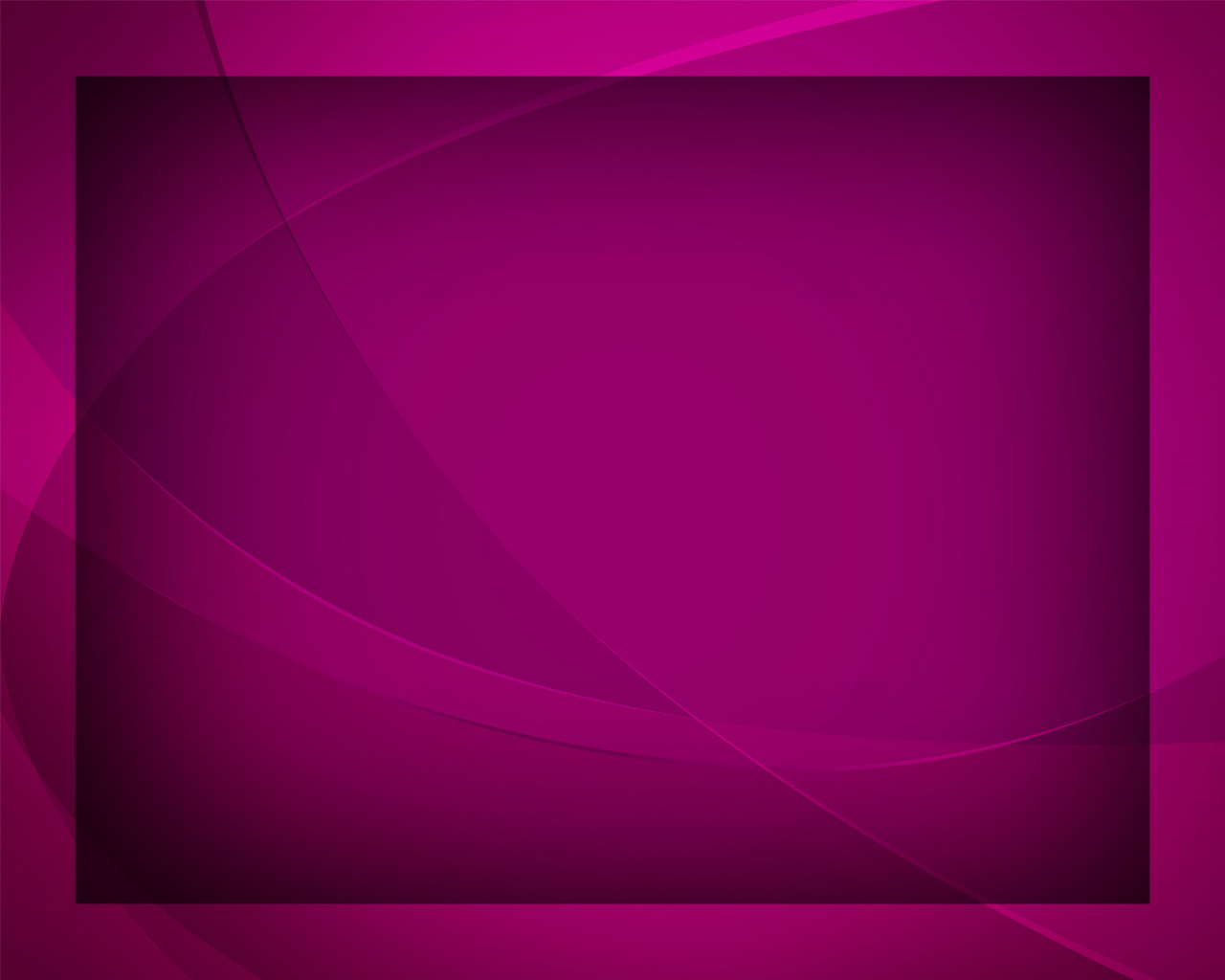 Христос - мой светоч, 
Он в сомненье Надежду 
сердцу подаёт,
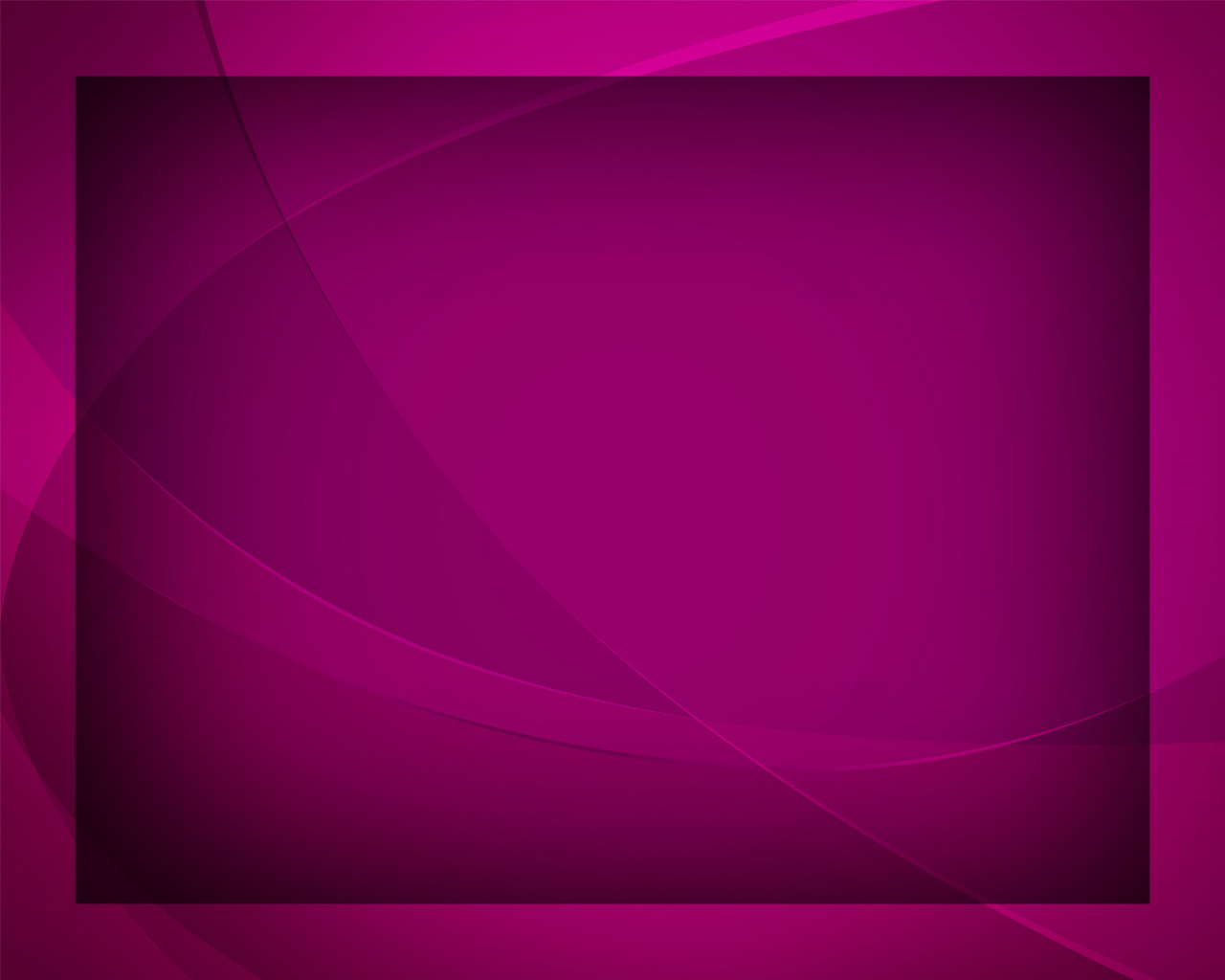 К Нему - души моей стремленье, 
Он веру 
в будущность даёт.
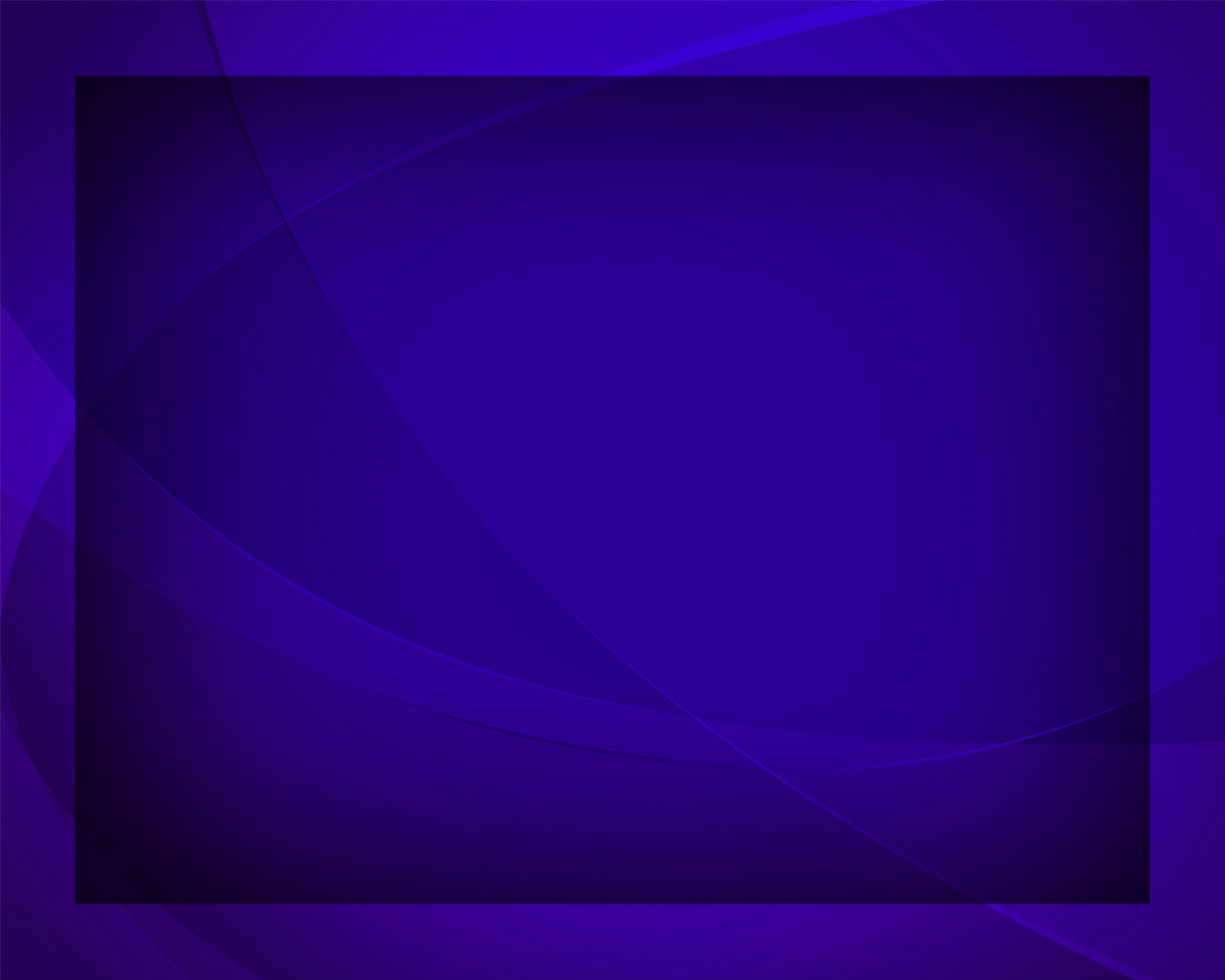 Христос - прибежище и сила, 
Я в немощи 
к Нему приду.
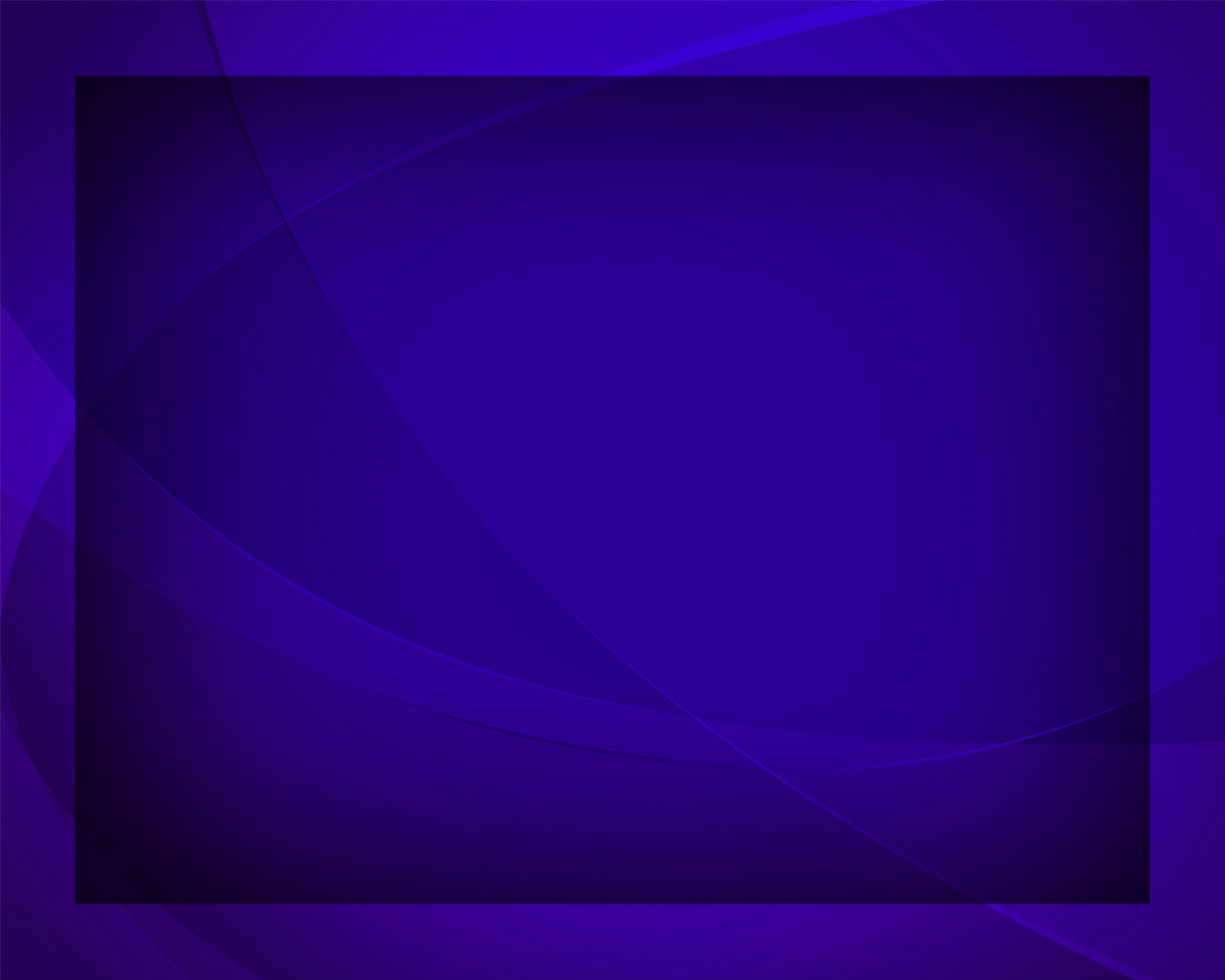 И утомлённою душою
К святым стопам Его прильну.
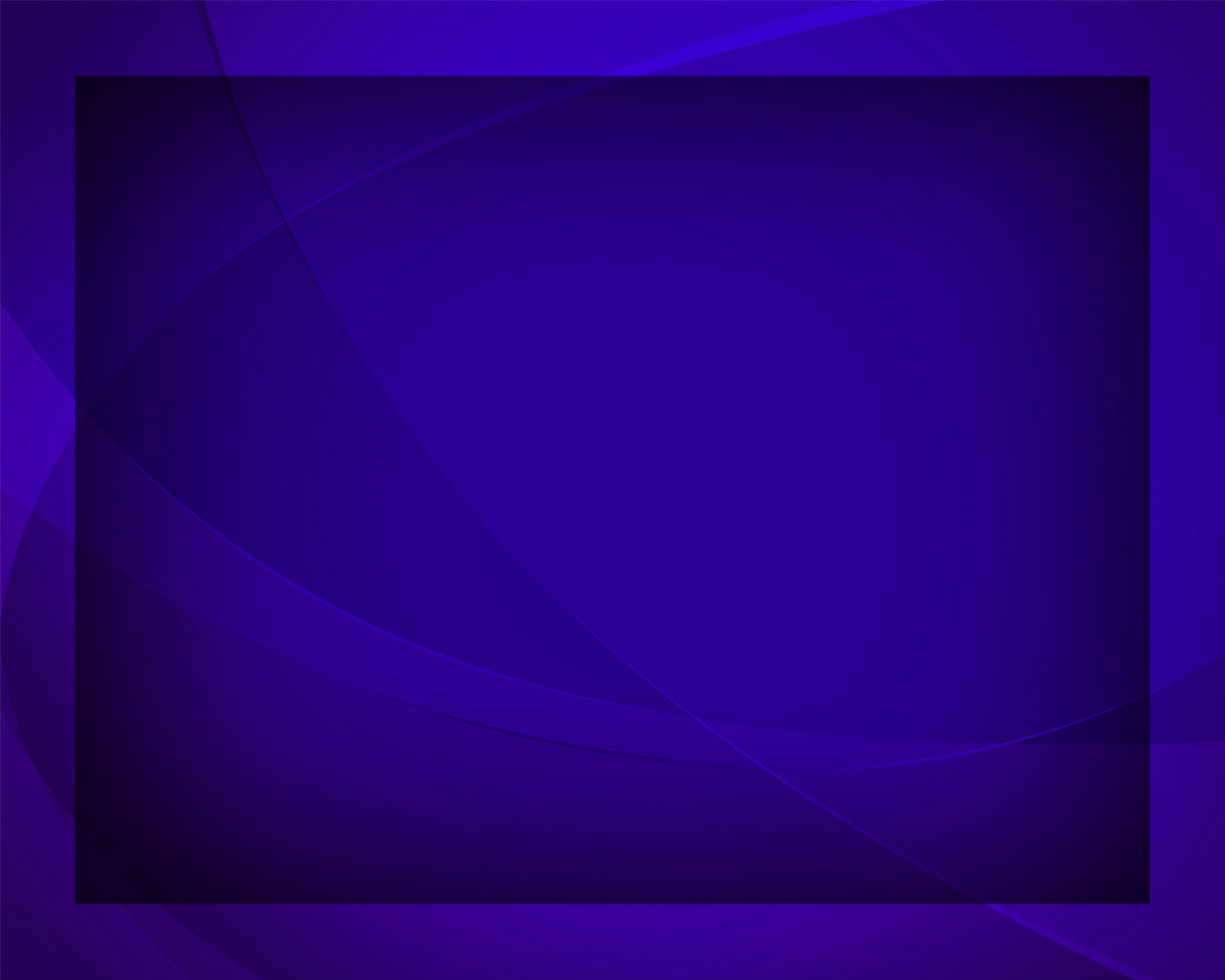 Христос - источник вечной жизни,
К Нему иду, 
и знаю я:
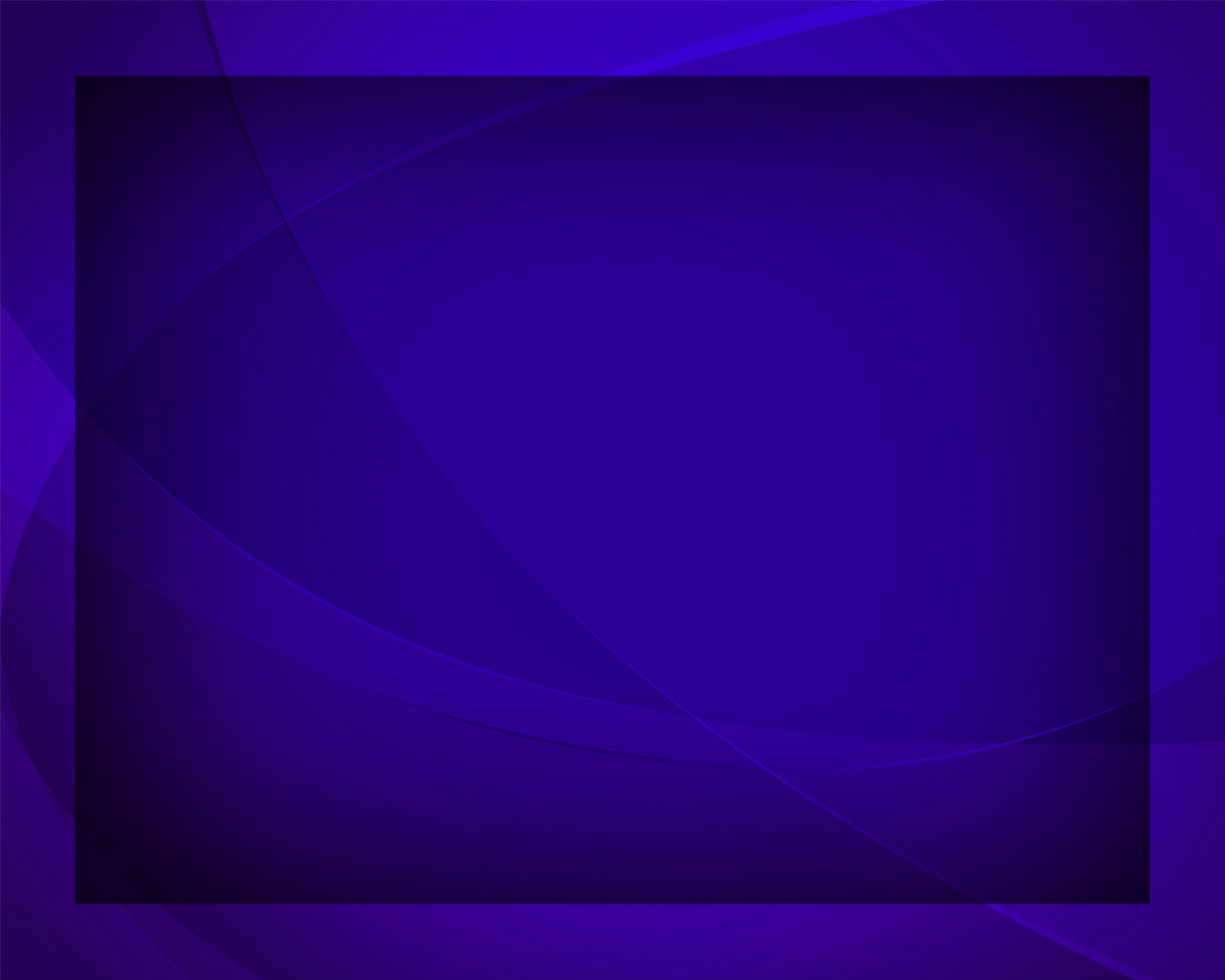 Он приведёт 
к святой отчизне,
Там мир найдёт душа моя.
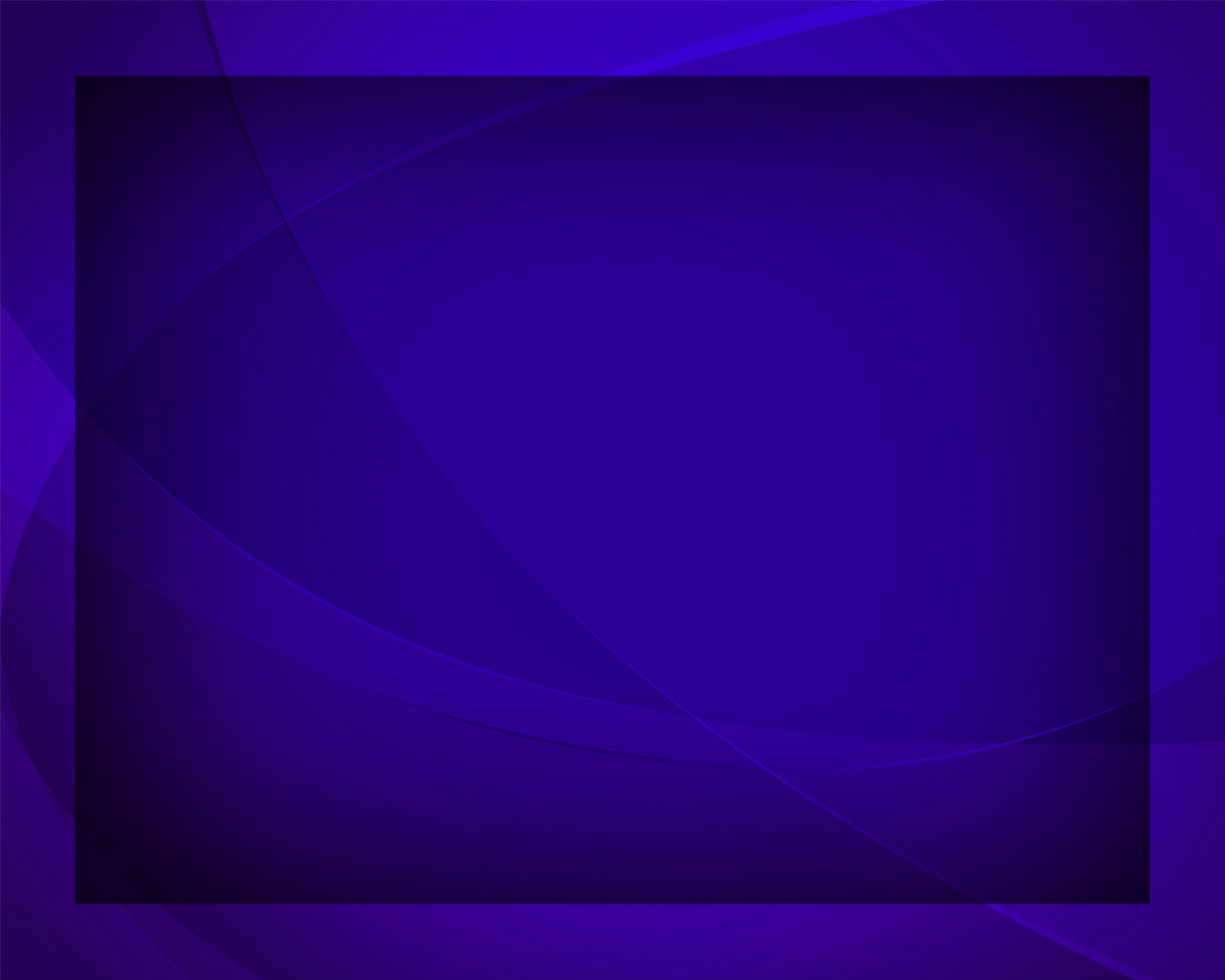